Where are we at?
1
[Speaker Notes: If you worry about quality you must first  ask how is s/w produced]
OO Development Overview
Requirements Doc.
Use Cases
Domain Objects
Requirements
Models
Requirements Capture
Objects -structure
 -scenario -behavior
Analysis
Models
Analysis
Design
Models
Objects -structure
 -scenario -behavior
Design
Implementation
Models
Code
Implement
Test
Models
Test Plan, Test Cases
Test Drivers & Results
Testing
2
[Speaker Notes: These are activities… but what is the process… and where does testing occur in it.]
Waterfall Development
Activities carried out one after the other as steps
Requirements
Capture
Analysis
Design
Implement
“The Big Bang approach
to software development”
Testing
3
Incremental-Iterative Development
The Spiral Model
Requirements
Capture
Analysis
Testing
Design
Implement
Can have macro and micro iterations but needs to converge towards a solution
4
[Speaker Notes: Macro: big chunks of reqs, per team…. Micro: small chunks of reqs per individual or team]
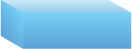 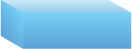 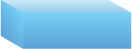 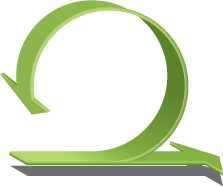 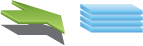 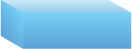 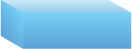 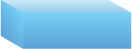 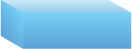 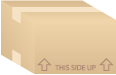 24 hours
Sprint goal
Gift wrap
Gift wrap
Coupons
Coupons
Return
Cancel
Cancel
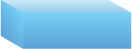 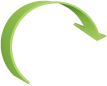 Sprint backlog
Sprint
2-4 weeks
Return
Potentially shippable
product increment
Scrum
Product
backlog
[Speaker Notes: This is the summary. We must look at the details]
Test-Driven Development
6
A Use Case and its Scenario Graph
Title: User login
Actors: User 
Precondition: System is ON
User inserts a card
System asks for personal identification number (PIN)
User types PIN
System validates user identification
System displays a welcome message to user
System gives access to accounts
Postcondition: User is logged in
Alternatives: 
1a:  Card is not valid 
1a.1: System emits alarm
1a.2: System ejects card
4a: User identification is invalid 
     AND number of attempts < 4 
4a.1 Ask for PIN again and go back
4b: User identification is invalid 
    AND number of attempts ≥ 4
4b.1: System emits alarm
4b.2: System ejects card
1a: card isnot valid
1
1a.1
2
1a.2
3
4a.1
4
4b:PIN invalid
and attempts ≥ 4
4a:PIN invalid and
attempts < 4
4b.1
5
4a.2
6
ATM Withdraw Activity Graph
© Ammann & Offutt
Introduction to Software Testing, Edition 2 (Ch 07)
8
Use Case Dependencies
9